ΑΠΟΛΟΓΙΑ ΣΩΚΡΑΤΟΥΣ
ΞΕΝΟΦΩΝ
Λίγα λόγια για τον Ξενοφώντα…
Ο Ξενοφών (Ερχία, 430 π.Χ. - Κόρινθος, 355 π.Χ.) ήταν Αθηναίος ιστορικός  συγγραφέας και σωκρατικός φιλόσοφος. Γιος του Γρύλου από το Δήμο Ερχίας, ανήκε κοινωνικά στην τάξη των ιππέων, και έδρασε πολιτικά ως ολιγαρχικός και φιλολάκων. Μετά το 410 π.Χ. γνωρίστηκε με τον Σωκράτη,  και μπήκε στον κύκλο των μαθητών του.
Το συγγραφικό του έργο
Στο έργο αλλά και την προσωπικότητα του Ξενοφώντα υπήρξε καθοριστική η επίδραση του δασκάλου του, Σωκράτη, και του βασιλιά Αγησίλαου. Στον πρώτο θαύμαζε την προσήλωσή του στις ηθικές αξίες της ζωής και στο δεύτερο τις αρετές και τις ηγετικές του ικανότητες. Ανήσυχη φύση, με ροπή στις περιπέτειες, είχε πολλά και ποικίλα ενδιαφέροντα, όπως αποδεικνύεται από το περιεχόμενο των έργων του που έχουν σωθεί.
Τα έργα του
Επειδή η ειδολογική και η χρονολογική κατάταξη των έργων του είναι δύσκολη, παρουσιάζονται σε ομάδες με βάση το περιεχόμενό τους:
Iστορικά  (Κύρου Ἀνάβασις, Ἑλληνικά, Ἀγησίλαος)
Φιλοσοφικά (Ἀπομνημονεύματα, Ἀπολογία Σωκράτους, Συμπόσιον φιλοσόφων, Οἰκονομικός, Ἱέρων ἤ Τυραννικός)
Διδακτικά (Κύρου Παιδεία, Λακεδαιμονίων πολιτεία, Πόροι ἤ περὶ προσόδων, Κυνηγετικός, Περὶ ἱππικῆς, Ἱππαρχικός)
Έργο: «Ἀπολογία Σωκράτους»
Το έργο ανήκει στη μακρά παράδοση των συγγραμμάτων που αφορούν τη δίκη και την καταδικαστική απόφαση εναντίον του Σωκράτη (399 π.Χ.).
 Η «Απολογία Σωκράτους» δίνει χρήσιμες πληροφορίες από το διάστημα πριν, κατά και μετά τη δίκη του Σωκράτη, ο οποίος κατηγορήθηκε για διαφθορά των νέων και για ασέβεια, στο πλαίσιο της οποίας εισήγαγε – κατά τις ρήσεις των συκοφαντών του – νέες θεότητες στην πόλη της Αθήνας. Ο Ξενοφών σκιαγραφεί, με τρόπο καθαρό, το γενναίο ήθος και τον ευφυή στόμφο του λατρεμένου δασκάλου του, του Σωκράτη. Το ήθος του Σωκράτη πλάθεται εν εξελίξει, σε κάθε μια από τις τρεις ενότητες της «Απολογίας».
Λέξη κλειδί του έργου: «Μεγαληγορία»
Ο τίτλος του Ξενοφώντα «Απολογία Σωκράτους» προς τους δικαστές υποδηλώνει ότι υπήρχε μία άλλη απολογία του Σωκράτη. Η υποδήλωση αυτή διασαφηνίζεται λίγο μετά την αρχή του έργου. 
Ο Σωκράτης έχει περάσει ολόκληρη τη ζωή του προετοιμάζοντας την απολογία του με το να μην κάνει κάτι άδικο. Η ζωή του όλη στάθηκε η απολογία του στην πράξη, ενώ η απολογία του στο δικαστήριο ήταν η απολογία του σε λόγο. 
Σκοπός του έργου είναι, εκθέτοντας την απόφαση του Σωκράτη για την απολογία και το τέλος της ζωής του-μία απόφαση που συνεπάγονταν τη μεγαληγορία του- , να καταδείξει με κάθε τρόπο ότι η μεγαληγορία του αυτή δεν ήταν απρομελέτητη.
Ορισμός της λέξης «μεγαληγορία»:
μεγαληγορία  :  χρησιμοποίηση υπερβολών ή πομπωδών εκφράσεων στο λόγο· μεγαλορρημοσύνη, μεγαλοστομία.
Γιατί ο Ξενοφών επιλέγει να γράψει ένα ακόμη απολογητικό έργο υπέρ του Σωκράτη;
Απολογητικά έργα υπέρ του Σωκράτη είχαν κυκλοφορήσει κι άλλα και τα γνώριζε και ο συγγραφέας μας, όπως δηλώνει και ο ίδιος στο πρώτο κεφάλαιο του έργου:
 «γεγράφασι μὲν οὖνπερὶ τούτου καὶ ἄλλοι καὶ πάντες ἔτυχον τῆς μεγαληγορίαςαὐτοῦ· ᾧ καὶ δῆλον ὅτι τῷ ὄντι οὕτως ἐρρήθη ὑπὸ Σωκρά-τους.» 
Και άλλοι βέβαια έχουν γράψει για το ζήτημα αυτό και όλοι έχουν αποδώσει τη μεγαληγορία του· πράγμα που φανερώνει ότι όντως έτσι μίλησε ο Σωκράτης.
Ασφαλώς γνώριζε τα έργα του Λυσίου και του Θεοδέκτου, αλλά και την Πλατωνική Απολογία.
Διαφορά Ξενοφώντειος Απολογίας με άλλα απολογητικά  έργα :
Ο Ξενοφών σημειώνει ότι σε όλα αυτά τα έργα τονίστηκε το μεγαλείο του λόγου του Σωκράτη ενώπιον του δικαστηρίου, η παρρησία του, αλλά δεν διασαφηνίστηκε ότι η μεγαληγορία του ήταν απόρροια της πίστεως του εμπνευσμένη από «το δαμόνιον», τη θεϊκή αυτή φωνή που τον καθοδηγούσε στις κρίσιμες στιγμές της ζωής του και ότι ο θάνατος πλέον ήταν προτιμότερος από τη ζωή.
«Απομνημονεύματα» ή «Απολογία Σωκράτους»;
Ἀπομνημονεύματα : Το έργο διαιρείται σε τέσσερα βιβλία και αποτελεί υπεράσπιση του Σωκράτη εναντίον της κατηγορίας ότι δεν πιστεύει στους θεούς και διαφθείρει τους  νέους. Παρουσιάζονται, με μορφή αναμνήσεων, συζητήσεις και διάλογοι του μεγάλου στοχαστή και δασκάλου, με άλλους συνομιλητές και με τον Ξενοφώντα, με κύριο στόχο την αποκατάσταση της μνήμης του Σωκράτη.
Ἀπολογία Σωκράτους : Πρόκειται για υπερασπιστικό κείμενο του Σωκράτη που δίνει διαφορετική εκδοχή σε σχέση με την Απολογία του Πλάτωνα. Με την απολογία του δασκάλου στο δικαστήριο προβάλλονται η  ηθική και η σοφία του.
Άρα: 
στα Ἀπομνημονεύματα ο Ξενοφών μας παρουσιάζει το κατηγορητήριο εναντίον του Σωκράτη (κατηγορία ασεβείας και κατηγορία διαφθοράς)και την έκβαση της δίκης με την επιβολή της θανατικής ποινής του μεγάλου φιλοσόφου, 
ενώ στην Ἀπολογία Σωκράτους ο συγγραφέας παρουσιάζει το κατηγορητήριο, για να δικαιολογήσει τη μεγαληγορία του φιλοσόφου και για να αναδείξει ακόμη περισσότερο πως ολόκληρος ο βίος του αποτελεί την καλύτερη απολογία  και σαφώς την πιο τρανή απόδειξη της αθωότητάς του.
Συνεπώς…
Το θέμα της Απολογίας, αλλά όχι των Απομνημονευμάτων  είναι η μελέτη του Σωκράτη για την απολογία του και για το τέλος της ζωής του. Η μελέτη συνιστάται σε μια σύγκριση ανάμεσα στη ζωή που είχε περάσει ως τότε και στη ζωή που μπορούσε ακόμα να περιμένει. Σύμφωνα με την Απολογία, την πιο μεγάλη ευχαρίστηση την αντλούσε από την επίγνωση ότι είχε ζήσει ολόκληρη τη ζωή του με τρόπο ευσεβή και δίκαιο και γι’ αυτό ήταν εξαιρετικά υπερήφανος για τον εαυτό του.
Τρεις εικόνες του Σωκράτη από τον Ξενοφώντα:
Όσα αναφέρονται στην Ξενοφώντειο Απολογία προέρχονται κυρίως από τον αφοσιωμένο μαθητή του Σωκράτη, τον Ερμογένη του Ιππονίκου. 
Τρεις εικόνες του Σωκράτη συνθέτει στο έργο ο Ξενοφών, την πρώτη προ της δίκης, την δεύτερη κατά τη διάρκεια της δίκης και την τρίτη μετά τη δίκη εν αναμονή της θανατικής του εκτέλεσης. Και στις τρεις αυτές εικόνες παρατηρείται  ένα συγκεκριμένο χαρακτηριστικό: 
Η γαλήνη και η αταραξία του ανθρώπου που γνωρίζει ότι πέρασε ολόκληρη τη ζωή του, χωρίς να διαπράξει κάτι το ασεβές ή το άδικο. Και που πιστεύει επίσης, ότι ο θάνατος έρχεται τώρα, στην πιο κατάλληλη ώρα και με τον πιο ανώδυνο τρόπο, για να τον απαλλάξει από τη πιο δυσάρεστη χρονική περίοδο της ζωής του, τα γηρατειά.
Ενότητα 1η: ο Σωκράτης πριν την δίκη
« Η αδιαφορία του Σωκράτη για την προετοιμασία της απολογίας του»
        Η εικόνα του Σωκράτη πριν την εκπόνηση της δίκης διαζωγραφίζεται από τον Ξενοφώντα με την παράθεση ενός σύντομου διαλόγου (1-9) του φιλοσόφου και του Ερμογένη, πιστός μαθητής του, ο όποιος ανησυχούσε ιδιαίτερα  για την επικείμενη δίκη. Γι’ αυτό το λόγο προσπαθεί να πείσει το Σωκράτη ότι θα ήταν ωφέλιμο να προπαρασκευάσει τον λόγο της απολογίας του. Στον διάλογο αυτό ο φιλόσοφος εμφανίζεται ήρεμος και γαλήνιος να απαντά στον Ερμογένη και στους άλλους μαθητές ότι όλη του η ζωή ήταν ευσεβής και δίκαια και αυτό από μόνο του αποτελεί την προπαρασκευή της απολογίας του. Επίσης, λέει ότι το δαιμόνιον εναντιώνεται σε οποιαδήποτε άλλη προπαρασκευή απολογίας. Ο μεγάλος φιλόσοφος προβλέπει το τέλος της ζωής του και το αποδέχεται.
ἐκεῖνος γὰρ ἔφη ὁρῶν αὐτὸν περὶ πάντων μᾶλλονδιαλεγόμενον ἢ περὶ τῆς δίκης εἰπεῖν· Οὐκ ἐχρῆν μέντοι σκοπεῖν, ὦ Σώκρατες, καὶ ὅ τι ἀπολογήσῃ; τὸν δὲ τὸ μὲνπρῶτον ἀποκρίνασθαι· Οὐ γὰρ δοκῶ σοι ἀπολογεῖσθαιμελετῶν διαβεβιωκέναι; ἐπεὶ δ’ αὐτὸν ἐρέσθαι· Πῶς; Ὅτιοὐδὲν ἄδικον διαγεγένημαι ποιῶν· ἥνπερ νομίζω μελέτην εἶναικαλλίστην ἀπολογίας.





Καθώς τον έβλεπε, λέει, να μιλάει για τα πάντα έκτος από τη δίκη του, «Σωκράτη», του είπε, «δεν έπρεπε άραγε να σκεφτείς και τι θα πεις στην απολογία σου;» Κι εκείνος αποκρίθηκε πρώτα «Δεν νομίζεις λοιπόν ότι έχω περάσει όλη τη ζωή μου μελετώντας την απολογία μου;» Κι όταν ο Ερμογένης τον ρώτησε «Πώς αυτό;» «Επειδή», απάντησε, «στη ζωή μου όλη δεν έχω κάμει κανένα άδικο· κι αυτό νομίζω ότι είναι η καλύτερη μελέτη απολογίας».
Στη συνέχεια…
Ο Ερμογένης χρησιμοποιεί ένα ακόμη επιχείρημα, προκειμένου να πείσει τον Σωκράτη να προετοιμάσει την απολογία του. 
Οὐχ ὁρᾷςτὰ Ἀθηναίων δικαστήρια ὡς πολλάκις μὲν οὐδὲν ἀδικοῦνταςλόγῳ παραχθέντες ἀπέκτειναν, πολλάκις δὲ ἀδικοῦντας ἢ ἐκτοῦ λόγου οἰκτίσαντες ἢ ἐπιχαρίτως εἰπόντας ἀπέλυσαν;
«Δεν βλέπεις ότι τα αθηναϊκά δικαστήρια πολλές φορές έχουν θανατώσει αθώους, παραπλανημένα από τα λόγια τους, ενώ πολλές φορές έχουν απαλλάξει ενόχους είτε επειδή τα λόγια τους τους κίνησαν τον οίκτο είτε επειδή τους γοήτευσαν;»
Ο μαθητής του φροντίζει να του υπενθυμίσει πόσο εύκολα τα Αθηναϊκά δικαστήρια, παρασυρόμενα από λόγους, μπορούν να καταδικάσουν αθώους και να απαλλάξουν ενόχους, θέλοντας να αναδείξει την επίδραση που μπορεί να έχει ο λόγος στην απαλλαγή ενόχων.
Ο Σωκράτης αποκρίνεται ότι:
Ἀλλὰ ναὶ μὰ Δία, φάναι αὐτόν, καὶ δὶς ἤδη ἐπιχειρήσαντόςμου σκοπεῖν περὶ τῆς ἀπολογίας ἐναντιοῦταί μοι τὸ δαιμόνιον.ὡς δὲ αὐτὸν εἰπεῖν· Θαυμαστὰ λέγεις, τὸν δ’ αὖ ἀποκρί-νασθαι· Ἦ θαυμαστὸν νομίζεις εἰ καὶ τῷ θεῷ δοκεῖ ἐμὲβέλτιον εἶναι ἤδη τελευτᾶν;
«Και βέβαια το βλέπω», είπε εκείνος, «και δυο φορές ήδη επιχείρησα να σκεφτώ την απολογία μου, αλλά το δαιμόνιο μου εναντιώνεται». Κι όταν αυτός είπε «παράξενα είναι τα λόγια σου», ο Σωκράτης αποκρίθηκε «νομίζεις τάχα παράξενο που και ο θεός ακόμα θεωρεί ότι είναι προτιμότερο να πεθάνω τώρα;
Ο φιλόσοφος ισχυρίζεται ότι οσάκις προσπάθησε να σκεφτεί την απολογία του, όμως το δαιμόνιο τον απέτρεψε δύο φορές. Ο Ερμογένης βρήκε παράξενη τη πράξη αυτή του δαιμονίου και τότε ο Σωκράτης του εξήγησε ότι εάν επρόκειτο να ζήσει παραπάνω η όραση, η ακοή, η ικανότητα του να μαθαίνει καθώς και η ικανότητα της μνήμης θα παράκμαζαν. Στο έργο ο πρωταγωνιστής μιλά τόσο έντονα για την αθλιότητα των γηρατειών, ώστε αισθάνεται υποχρεωμένος να προσθέσει ότι θα δεχτεί τη καταδίκη του ως αθέλητο αποτέλεσμα της υποστήριξης της γνώμης του για τον εαυτό του και αρνείται κατηγορηματικά να εκλιπαρήσει ταπεινά για να σώσει τη ζωή του.
Ενότητα 2η: ο Σωκράτης κατά τη διάρκεια της δίκης
«Ο Σωκράτης ενώπιον των δικαστών»
Ο Σωκράτης, σε κατάσταση απόλυτης ηρεμίας και γαλήνης, εξηγεί στους δικαστές τα σχετικά με την πηγή της περί ασεβείας κατηγορίας και της εισαγωγής «καινών δαιμονίων». Το «δαιμόνιον» για το οποίο μιλά σε όλη του τη ζωή είναι μία μαντική φωνή που του χάρισαν οι θεοί, κάτι παρόμοιο με τη βροντή, τους οιωνούς και τα άλλα μαντικά σημεία. 
Την ευσεβή και δίκαια ζωή του επιβεβαίωσε ο θεός των Δελφών με τον χρησμό προς τον φίλο του τον Χαιρεφώντα λέγοντας πως ο Απόλλων χρησμοδότησε ότι κανείς άνθρωπος δεν είναι ούτε πιο γενναιόδωρος, ούτε πιο δίκαιος ούτε πιο συνετός από τον Σωκράτη.
Ενότητα 2η: ο Σωκράτης κατά τη διάρκεια της δίκης
Έπειτα, ακολουθεί ο λόγος του προς τον Μέλητο για το δεύτερο σκέλος της κατηγορίας «ἀδικεῖ δὲ καὶ τοὺς νέους διαφθείρων». Ο Μέλητος ισχυρίζεται ότι γνώριζε κάποιον νέο, τον οποίο ο Σωκράτης παρότρυνε να μην υπακούσει τον πατέρα του και αμέσως ο φιλόσοφος συμφώνησε και απάντησε πως αυτό συνέβη για ένα θέμα παιδείας, διότι όλοι γνωρίζουν ότι σε αυτό είναι ειδικός. 
Τέλος, με απόλυτη γαλήνη και ψυχραιμία, απευθύνθηκε και στους δικαστές, μετά την έκδοση της θανατικής του ποινής, τονίζοντας ότι το μέλλον είναι αυτό που θα τον δικαιώσει και θα καταισχύνει τους κατηγόρους του και όσους συμφώνησαν στην καταδικαστική του απόφαση, όπως ακριβώς δικαιώθηκε ο και ο σοφός ήρωας του  Τρωικού πολέμου , Παλαμήδης, θύμα της συκοφαντίας του Οδυσσέα.
Γιατί ο Ξενοφών αναφέρει στο έργο του τον Παλαμήδη ;
Η αναφορά αυτή του Σωκράτη στον Παλαμήδη μας ωθεί στο να αναζητήσουμε την ιστορία αυτού του ήρωα και να εξετάσουμε τα κοινά σημεία των ιστοριών τους. Αυτό θα το επιτύχουμε μελετώντας το έργο του Γοργία «Υπέρ Παλαμήδους Απολογία».
«Υπέρ Παλαμήδους Απολογία»Γοργίας
Υπόθεση του έργου:
Η υπόθεση είναι γνωστή από τον Τρωικό κύκλο. Ο Παλαμήδης κατηγορήθηκε από τον Οδυσσέα για προδοσία των Ελλήνων. Κατά το κατηγορητήριο, ήλθε σε επαφή με τους Τρώες και τους βοήθησε έναντι χρημάτων. Σύμφωνα με τον μύθο κρίθηκε ένοχος και θανατώθηκε διά λιθοβολισμού. Η κατηγορία όμως ήταν ψευδής. Ο Οδυσσέας τον κατηγόρησε ψευδώς για να τον εκδικηθεί. Πριν από την εκστρατεία στην Τροία, ο Οδυσσέας έκανε τον τρελό, γιατί δεν ήθελε να συμμετάσχει. Ο Παλαμήδης αποκάλυψε τότε την απάτη του και αναγκάστηκε έτσι να ακολουθήσει τους υπόλοιπους Έλληνες. Με βάση αυτήν την υπόθεση ο Γοργίας έγραψε αυτόν τον λόγο για να στηρίξει τον Παλαμήδη με μια δική του επιχειρηματολογία, η οποία στηρίζεται στο εξής: Ο Γοργίας θέλει να αποδείξει ότι ο Παλαμήδης δεν θα μπορούσε να είναι προδότης, γιατί δεν υπήρχαν οι προϋποθέσεις για να κάνει κάτι τέτοιο και δεν ήταν αναγκαίο να διαπράξει μία προδοσία, γιατί, πέραν του ότι δεν είχε το δύνασθαι, δεν υπήρχε εκ μέρους του και το βούλεσθαι.
«Υπέρ Παλαμήδους Απολογία»Γοργίας
Ο Υπέρ Παλαμήδους Απολογία είναι αριστοτεχνικός λόγος του Γοργία που γράφτηκε μετά το Εγκώμιον της Ελένης (415 π.Χ.) δηλαδή δεκαπέντε περίπου χρόνια πριν την Απολογία Σωκράτους του Πλάτωνα και αναφέρεται στην κατηγορία από φθόνο τού Οδυσσέα για έναν άνθρωπο σοφό και ευεργέτη. 
Η επίδραση του Γοργία σε μεταγενέστερα έργα  είναι εμφανής και αποτελεί αντικείμενο ιδιαίτερης φιλολογικής έρευνας. Η επίδραση του στον Πλάτωνα, όταν έγραφε την Απολογία του Σωκράτη φαίνεται καθαρά τόσο στην υιοθέτηση ηθικών αρχών όσο και στην βαρύτητα του πειστικού λόγου, δηλαδή της πειθούς, αλλά και στον Κρίτωνα (έργο του Πλάτωνα), καθώς και στον δικό μας συγγραφέα, τον Ξενοφώντα.
Κοινά σημεία Σωκράτη-Παλαμήδη
Ο Ξενοφών πολύ εύστοχα παραβάλλει την ιστορία του Παλαμήδη, για να αναδείξει τη σπουδαιότητα του δασκάλου του. Αναφέρεται στη μεταθανάτια φήμη του Παλαμήδη που στάθηκε αφορμή έμπνευσης, για να γραφτούν ευγενείς ύμνοι προς τιμήν του, θέλοντας να προοικονομήσει με έναν τρόπο την μετά θάνατον αναγνώριση του Σωκράτη. Προφητεύει, δηλαδή, ότι η ίδια λαμπρή μοίρα επιφυλάσσεται και στον δάσκαλό του.  
Στα Απομνημονεύματα λέει ότι ο Οδυσσέας οδήγησε στο θάνατο τον Παλαμήδη, επειδή τον φθονούσε για τη σοφία του. Ο Σωκράτης καταδικάζεται σε θάνατο, επειδή εκείνοι που τον καταδίκασαν τον φθονούσαν για τη σοφία του. Αυτό είναι φυσικά κάτι που δε το λέει ξεκάθαρα ο ίδιος ο Ξενοφών , καθώς το να παραβάλει τον Μέλητο και την παρέα του με τον Οδυσσέα θα ήταν ολωσδιόλου άτοπο. Το άλλο πιθανό όμως υπονοούμενο που προβάλλεται από κάποιους μελετητές είναι ότι ακόμα και ο Οδυσσέας θα είχε φθονήσει τον Σωκράτη για τη σοφία του , αυτό θα ταίριαζε περισσότερο και στη μεγαληγορία του φιλοσόφου.
Έτσι…
Μέσω αυτής της παράθεσης, ο Ξενοφών αναδεικνύει την πραγματική, κατά τον ίδιο, αιτία της κατηγορίας και της καταδικαστικής απόφασης του Σωκράτη, την οποία θα την εκθέσει φανερά  προς το τέλος της Απολογίας(32).
Ενότητα 3η : ο Σωκράτης μετά τη δίκη του-Επίλογος
«Εν αναμονή της εκτελέσεως της θανατικής απόφασης» 
Αφού παρατέθηκαν τα επιχειρήματα με τα οποία ο Σωκράτης αντέκρουσε το κατηγορητήριο στη δίκη του και ο τρόπος με τον οποίον αντιμετώπισε και σχολίασε την εναντίον του καταδικαστική απόφαση, στο τρίτο και τελευταίο μέρος του έργου απεικονίζεται ο φιλόσοφος μετά την αποχώρησή του από το δικαστήριο και εν αναμονή της εκτέλεσης της θανατικής ποινής. 
Ο Σωκράτης αποχωρεί από το δικαστήριο γαλήνιος, αναμένοντας την εκτέλεση της θανατικής του ποινής και παρηγορεί στοργικά τους φίλους και μαθητές του που έκλαιγαν γι’ αυτόν και το αποτέλεσμα της δίκης. Έπρεπε να είναι εύθυμοι, καθώς ο ίδιος αισθανόταν πραγματικά ευτυχής.
Θάνατος «θέλημα» της φύσης
ὡς δὲ ᾔσθετο ἄρα τοὺς παρεπομένους δακρύοντας,Τί τοῦτο; εἰπεῖν αὐτόν, ἦ ἄρτι δακρύετε; οὐ γὰρ πάλαι ἴστεὅτι ἐξ  ὅτουπερ ἐγενόμην κατεψηφισμένος ἦν μου ὑπὸ τῆςφύσεως ὁ θάνατος; 


Και καθώς είδε τους συνοδούς του δακρυσμένους, «τι είναι αυτά», είπε, «στ' αλήθεια τώρα σας πήραν τα δάκρυα; Δεν το ξέρατε από καιρό ότι, από τη στιγμή πού γεννήθηκα, ήμουν καταδικασμένος από τη φύση σε θάνατο;
Θάνατος «θέλημα» της φύσης
Στο χωρίο αυτό γίνεται, για ακόμη μία φορά, φανερή η επίδραση του Γοργία στους μεταγενέστερους συγγραφείς, καθώς έχουμε όμοια αναφορά στον θάνατο ως κοινή μοίρα όλων των ανθρώπων  τόσο στην αρχή της απολογίας του Παλαμήδη όσο και στο τέλος της Απολογίας Σωκράτη από τον Ξενοφώντα.
Θάνατος «θέλημα» της φύσης
Ἡ μὲν κατηγορία καὶ ἡ ἀπολογία ‹καὶ ἡ› κρίσις οὐ περὶ θανάτου γίγνεται· θάνατον μὲν γὰρ ἡ φύσις φανερᾷ τῇ ψήφῳ πάντων κατεψηφίσατο τῶν θνητῶν, ᾗπερ ἡμέρᾳ ἐγένετο.


Η κατηγορία και η υπεράσπιση και η απόφαση δεν αφορούν εδώ μια καταδίκη σε θάνατο· γιατί η φύση έχει φανερά καταδικάσει σε θάνατο όλους τους θνητούς από την ημέρα που γεννήθηκαν.
Προφητεία Σωκράτη
Στο τέλος, ο Ξενοφών σημειώνει μία προφητεία του Σωκράτη λίγο πριν το θάνατό του, η οποία επαληθεύεται. Ο κατήγορός του, ο Άνυτος, θα δει  τις συνέπειες της κακής παιδείας που έδωσε στον γιό του. Ο φιλόσοφος φαίνεται ότι είχε συναναστραφεί για λίγο  με τον νέο και είχε εκτιμήσει ότι ήταν άξιος καλύτερης παιδείας και δε του άρμοζε να γίνει βυρσοδέψης, όπως τον προόρισε ο πατέρας του. Έτσι, ο Σωκράτης προέβλεψε ότι θα υποκύψει σε κάποιο επαίσχυντο πάθος και θα βυθιστεί πολύ βαθιά μέσα στην αθλιότητα. Πράγματι, ο σοφός δεν διαψεύστηκε, καθώς ο νέος επιδόθηκε στο ποτό και καταστράφηκε.
Το τέλος της Απολογίας και ο θαυμασμός του συγγραφέα για τον δάσκαλό του
Ο Ξενοφών έρχεται στο τέλος του έργου του, για να αποκαταστήσει τη φήμη του φιλοσόφου και να αναδείξει την βαθύτερη αιτία της καταδίκης του Σωκράτη, τον φθόνο. 
Ο Σωκράτης κίνησε τον φθόνο εναντίον του, επειδή εξεθείασε τον εαυτό του ενώπιον του δικαστηρίου και έτσι επαύξησε την προθυμία των δικαστών να τον καταδικάσουν. Οι δικαστές τον φθόνησαν περισσότερο για την μεγαλαυχία του παρά για τη σοφία του, δηλαδή η δήλωση ότι είναι σοφός δε θα ήταν μία πράξη μεγαληγορίας.
Σωκράτης δὲ διὰ τὸ μεγαλύνειν ἑαυτὸν ἐν τῷδικαστηρίῳ φθόνον ἐπαγόμενος μᾶλλον καταψηφίσασθαιἑαυτοῦ ἐποίησε τοὺς δικαστάς. 
 

Ό Σωκράτης εξάλλου, πλέκοντας το εγκώμιο του εαυτού του στο δικαστήριο, κίνησε το φθόνο των δικαστών και τους παρότρυνε ακόμα περισσότερο να τον καταδικάσουν.
Η ψυχραιμία του απέναντι στον επικείμενο θάνατό του
Τόσο ο Ξενοφών στο έργο μας, όσο και ο Πλάτων στη δική του Απολογία περιγράφουν  με θαυμασμό την στωικότητα με την οποία ο Σωκράτης αποδέχτηκε τον θάνατό του. Μέχρι και τη στιγμή που θα εκτελούταν η ποινή του, επί τριάντα ημέρες,  συναναστρέφονταν με τους μαθητές του και συζητούσε σχετικά με διάφορα φιλοσοφικά ζητήματα. Ακόμη και την ώρα του κωνείου, συνέχισε με απόλυτη ηρεμία τις συνομιλίες του, δείχνοντας τη περιφρόνησή του  προς τον θάνατο. 
οὐδὲ πρὸς τὸν θάνατον ἐμαλακίσατο, ἀλλ’ἱλαρῶς καὶ προσεδέχετο αὐτὸν καὶ ἐπετελέσατο. 
έτσι και μπροστά στο θάνατο δεν δείλιασε, αλλά χαρούμενος τον υποδέχτηκε και πλήρωσε το χρέος του σ' αυτόν.
Τα εγκωμιαστικά λόγια του Ξενοφώντα προς την προσωπικότητα του Σωκράτη  στο κλείσιμο της Απολογίας
ἐγὼ μὲνδὴ κατανοῶν τοῦ ἀνδρὸς τήν τε σοφίαν καὶ τὴν γενναιότηταοὔτε μὴ μεμνῆσθαι δύναμαι αὐτοῦ οὔτε μεμνημένος μὴ οὐκἐπαινεῖν. εἰ δέ τις τῶν ἀρετῆς ἐφιεμένων ὠφελιμωτέρῳτινὶ Σωκράτους συνεγένετο, ἐκεῖνον ἐγὼ τὸν ἄνδρα ἀξιο-μακαριστότατον νομίζω.

Όσο για μένα, όταν αναλογίζομαι τη σοφία και την ευγένεια αυτού του ανθρώπου, ούτε να μην τον μνημονεύω μπορώ ούτε μνημονεύοντάς τον να μην τον επαινώ. Κι αν κάποιος από κείνους πού ποθούν την αρετή έτυχε ποτέ να μαθητεύσει σε δάσκαλο πιο χρήσιμο από τον Σωκράτη, εγώ αυτόν τον θεωρώ τον πιο καλότυχο άνθρωπο του κόσμου.
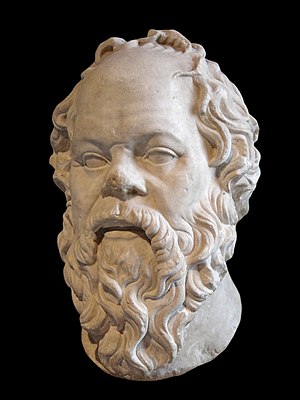 ΑΠΟΛΟΓΙΑ ΣΩΚΡΑΤΟΥΣ
ΞΕΝΟΦΩΝ
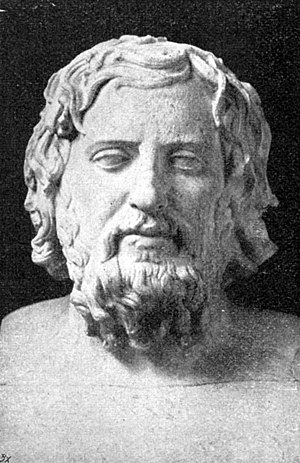